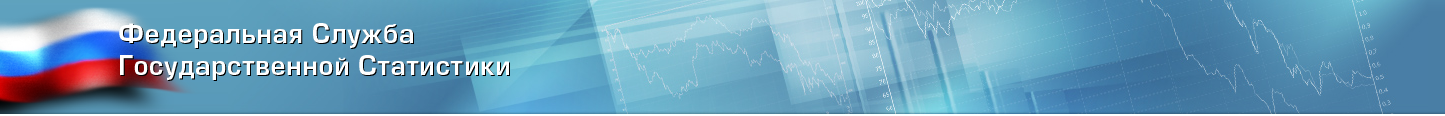 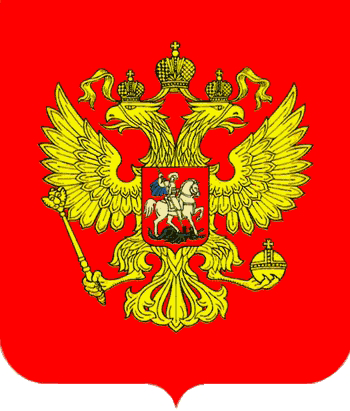 Reform and Modernization of Russian Statistics. New Challenges in Data Collection and Compilation
International Seminar on Modernizing Official Statistics:
Meeting Productivity and New Data Challenges
24 - 26 October, 2013
Tianjin, People’s Republic of China
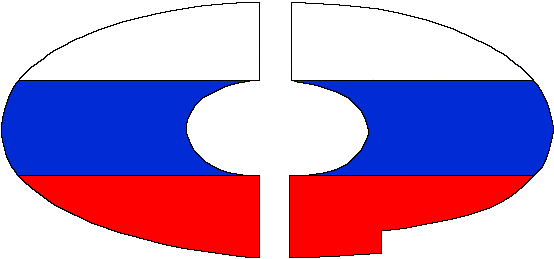 Plan of Presentation
Brief overview of Russian statistical system

Process of reform 1991-2012

Rosstat Information System 

Elements of modernization in data production
2
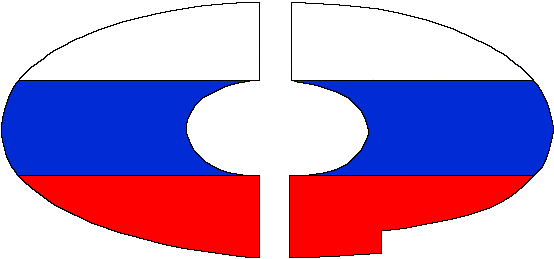 Centralized Statistical System with Elements of Decentralization
Federal State Statistics System (Rosstat)
Authorized by the Government to shape statistical policy
50% of official statistical production
Federal authorities, the Bank, public funds
68 Members of the Statistical system as “subjects”
50% of official statistical production
3
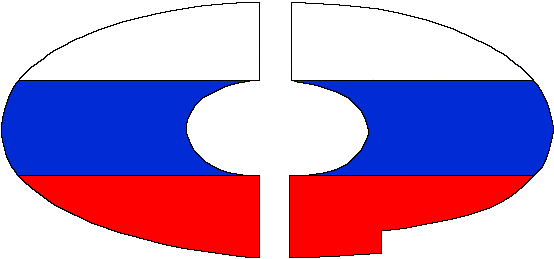 Mechanism of Centralization
Federal Plan of Statistical Works 
	(approved by the Government)

Unified and coordinated methodology 
	(to be agreed by Rosstat)

Coordinated questionnaires 
	(all forms are to approved by Rosstat)

Interdepartmental Dissemination System 
	(open warehouse of all official statistics)
4
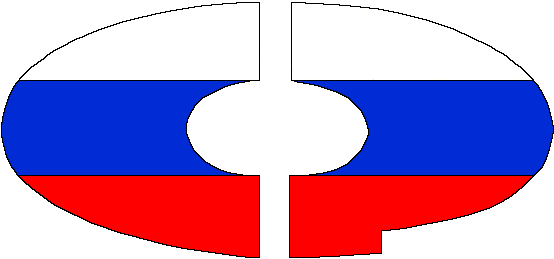 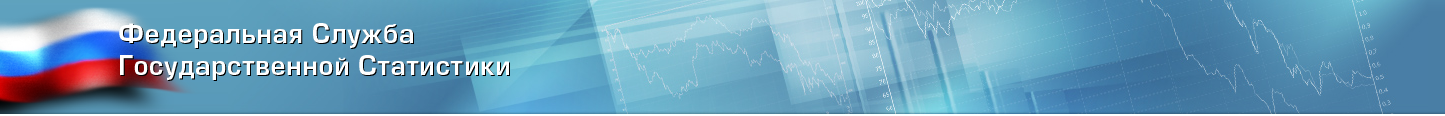 Rosstat System
5
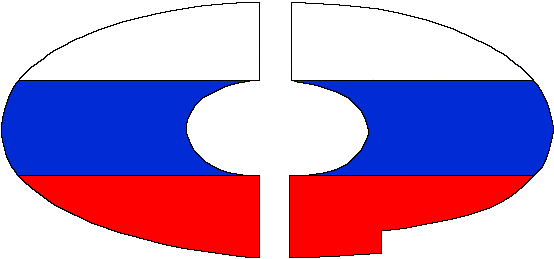 Main Goals
Provision of timely and reliable official statistical information to all types of users including state power, public organizations, academia, experts, citizens. 
Conduction of censuses and specialized surveys to realize Federal Plan of Statistical Works.
Creation of information base for monitoring of implementation of President and Government decisions and for estimation of state and regional power effectiveness.
Informatization of collection, processing and dissemination of data including realization of open data principles.
Further harmonization with international statistical standards.
Improvement of openness and transparency of Rosstat itself, its official data produced, methodology and also organization of wide public consultations and debates.
6
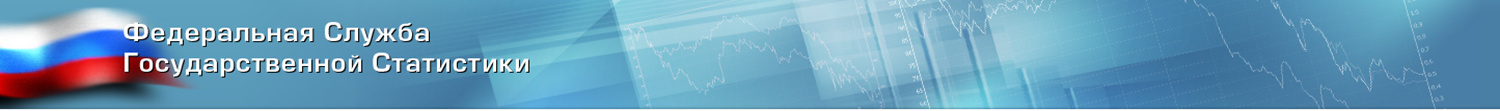 Challenges of Russian Statistics in 1990s
Implementation of international standards

	SNA introduction

	Development of new 	statistical areas

	Compilation of new 	indicators

	Development of new 	methods


Better openness and transparency
Integration into Global Economy

Privatization

Promotion of 
entrepreneurship

Liberalization of trade

Unemployment

Inflation

Poverty

Labor migration
Reform of Russian Stat. System 
1991-2012
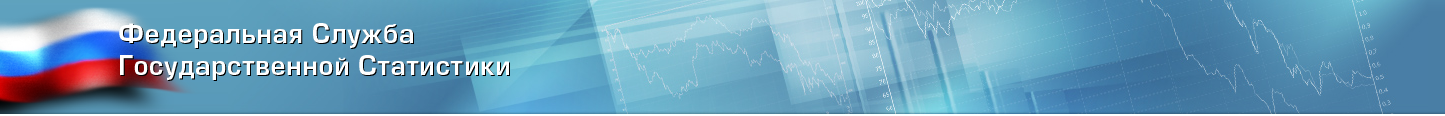 Milestones of Russian Statistics Reform (harmonization)
1992 Consumer Price Index
1992 Labor Force Survey
1992 Index of Industrial Production
1995 Statistical Business Register
1995 Basic Input-Output Tables
1996 Sample Surveys of Small Business
1997 System of National Accounts
2001 Classification of Economic Activities (NACE-Harmonized)
2007 Statistical Law
8
2011 System of federal socio-demographic observation
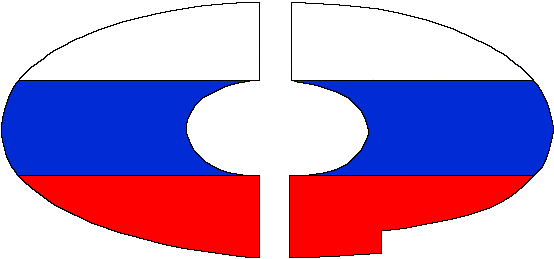 Main Principles of New Integrated Information System
Multiple applications, unification of operational processes

Centralization of data processing

High accessibility of data

Use of integrated system of metadata

High information security

Centralization of planning, monitoring and management
9
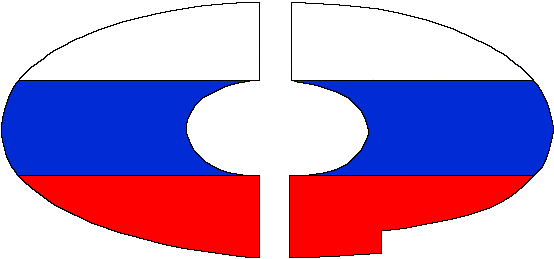 Integrated Framework of Collection, Processing, Storage and Provision of Information (subsystems)
United normative and reference information basing on catalogue of statistical indicators 

Interconnected registers

Unified software tools

Data Warehouse

Universal subsystem of data transferring
10
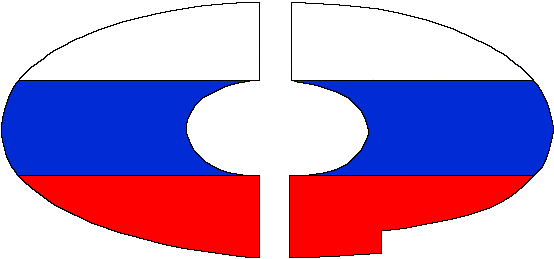 Realization of Federal Plan of Statistical Works and Production Plan
250 statistical surveys

600 statistical works annually

260 statistical forms

15 billion of indicators processed annually
11
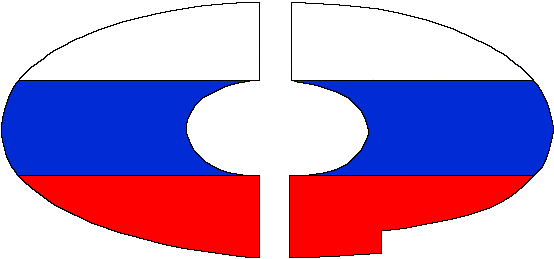 Electronic Data Description
general portrait of statistical units
schemes of information flows
regulations for processing and compiling of information on regional and federal levels
classifications and guidelines
overview of input and output information
algorithms of data transformation
description of pre-defined tables
methods of data storage in databases
methods of data download to processing complexes
ways of further data dissemination
12
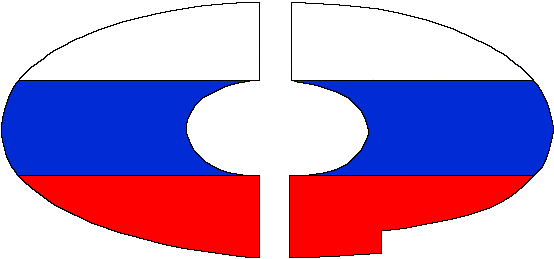 Scheme of Data Collection and Processing
Approved Statistical Work
Catalogue of Indicators (codes)
Electronic Data Description (metadata)
Complex of Data Collection and Processing (software)
Data Collection and primary processing
	(regional level)
Aggregates
	(Federal level)
13
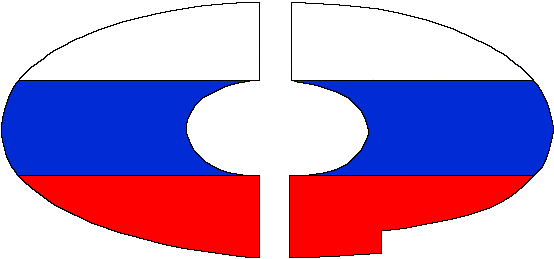 Quick Dissemination
Production data and Production Indices 
	– 9th day

Consumer prices and ICP 
	– 6th day

Bulletin on Economic and Social Situation 
	– 12th day
14
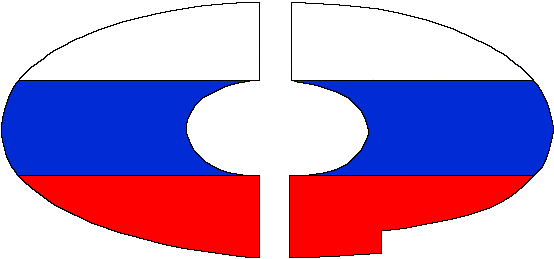 Drivers of Modernization
dynamic process of economic modernization and social improvements

new economic and social phenomena

new IT opportunities 

wider demand for official statistics

more data, in timelier manner, more detailed

open data
15
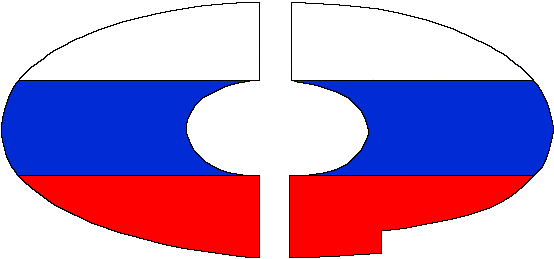 Elements of Modernization in Data Production
Information system: centralization and unification
	Advantages: 	
lower costs of data collection and processing
cutting time between data collection and dissemination
integration of data for NA and IOT

Questionnaires: prioritization
	Advantages: 	
optimized number of forms and indicators
less response burden
budget economy
16
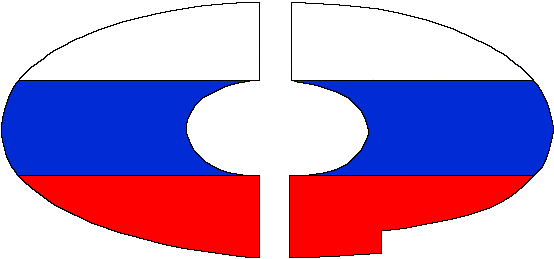 Elements of Modernization in Data Production (cont’d 1)
Data collection: electronic forms, PDA
	Advantages: 	
less routine for regional staff
minimization of time period for data collection
no paper forms to be provided to respondents
fewer reports with errors thanks to special controls
less administrative sanctions for errors
Registers: more administrative data
	Advantages: 	
better quality of Register
business demography and profiling



National Accounts: 2-level system

Statistical surveys: program of linked modules
17
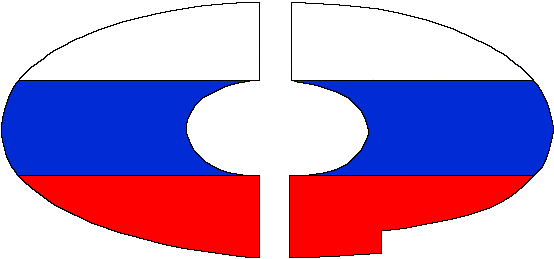 Elements of Modernization in Data Production (cont’d 2)
National Accounts: 2-level system 
	Advantages: 	
higher quality of information for regional accounts
automation of some labor-intensive operations
save time for data compilation
18
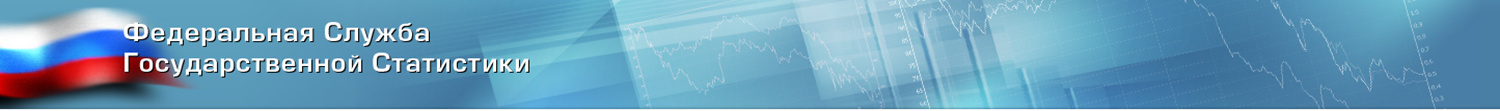 Integration on labor market
USE OF MIGRANTS LABOR
from 2014 – 1 in 5 years               100 000 households
EMPLOYMENT OF GRADUATES
from 2016 – 1 in 5 years               100 000 households
CONTINUING EDUCATION
from 2015 – 1 in 5 years               100 000 households
System of Federal Socio-Demographic Surveys
Living Conditions and Life Patterns
TIME BUDGET


2014 – 10 000 households
from 2019 – 1 in 5 years               45 000 households
BEHAVIORAL FACTORS AFFECTED HEALTH STATUS 

from 2013 – 1 in 5 years               15 000 households
FOOD RATION

from 2013 – 1 in 5 years               45 000 households
LIVING CONDITIONS OF POPULATION
 
2011 – 10 000 households
from 2014 – biannually               60 000 households
REPRODUCTIVE PLANS

2012 – 10 000 households
from 2015 – 1 in 5 years               15 000 households
Household income and participation in social schemes
2012 – 10 000 households
from 2014 – 45 000 households
Quality and availability of social services
2012 – 10 000 households
from 2015 – biannually  48 000 households
19
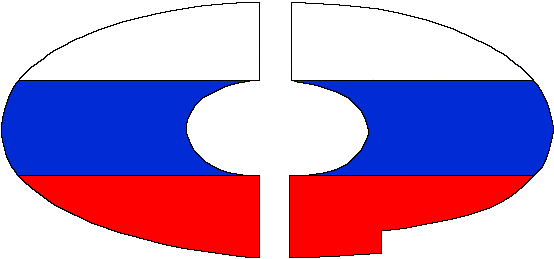 GSBPM
Initial phase

Need further unification

International Seminars in Russia
	Nov. 2012 – Moscow
	Apr. 2014 – Nizhny Novgorod (to be confirmed)
20
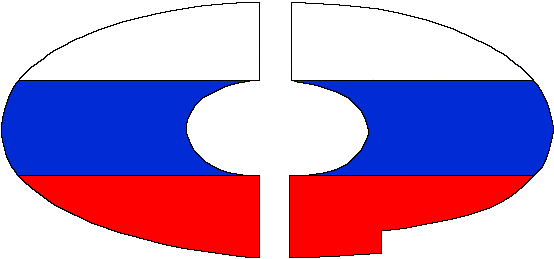 Many thanks for your attention!
21